Kinect
A brief introduction to Microsoft’s Kinect Sensor

João Marcelo Teixeira
jmxnt@cin.ufpe.br

Judith Kelner
jk@cin.ufpe.br

Tópicos Avançados em Mídia e Interação 3
http://www.cin.ufpe.br/~if760
Agenda
Propaganda
Current games
Example application
Real Kinect capabilities
Structured light
SDKs
How would I do it
Propaganda :: wow!
Controller-free gaming
Kinect responds to how you move
new type of hardware for interacting with people
Magic Disguised as Technology
Motion Sensor, Skeletal Tracking, Facial Recognition, Voice Recognition
Propaganda :: prices
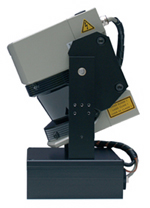 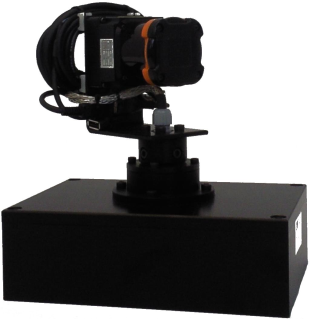 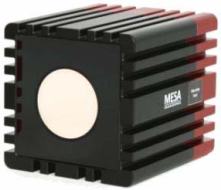 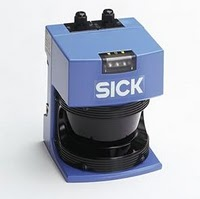 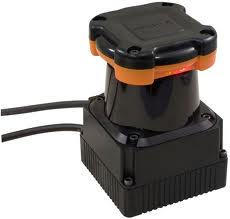 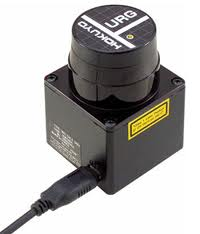 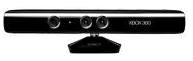 Propaganda :: prices
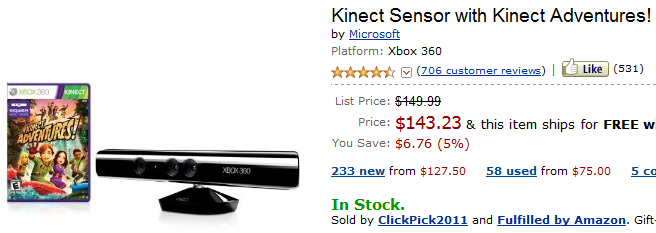 Propaganda :: prices
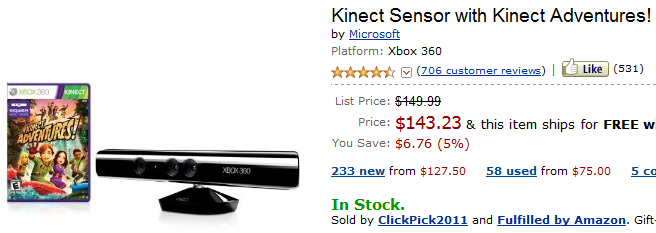 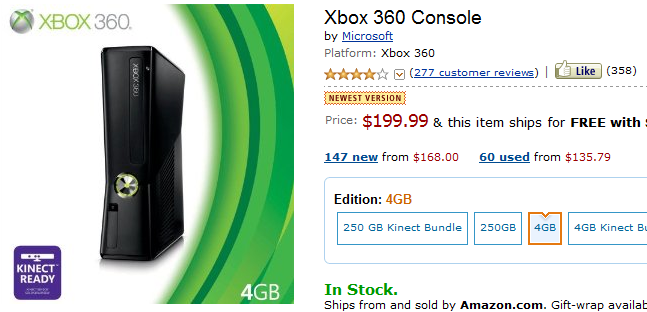 Propaganda :: prices
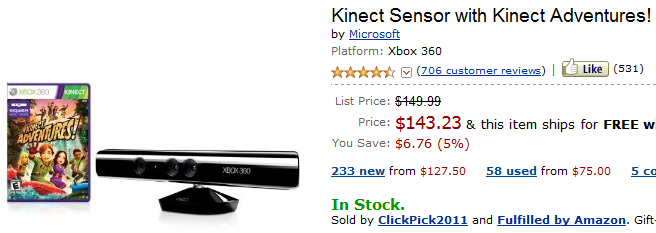 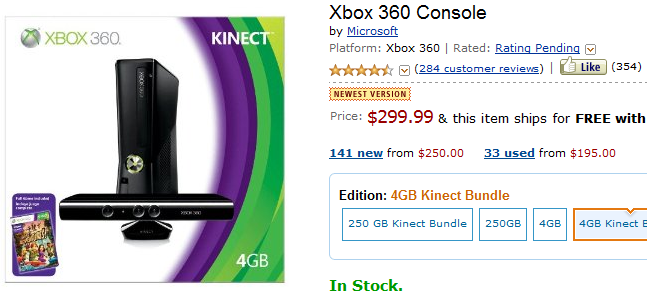 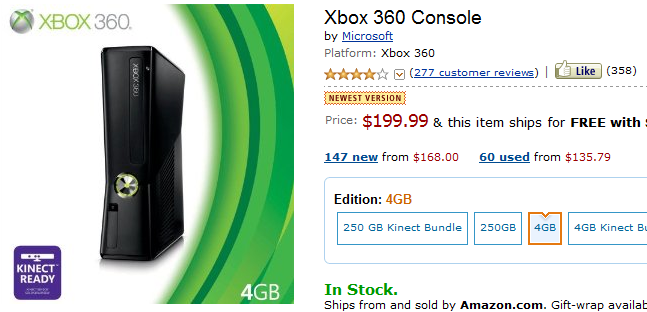 Current games :: shopto.net
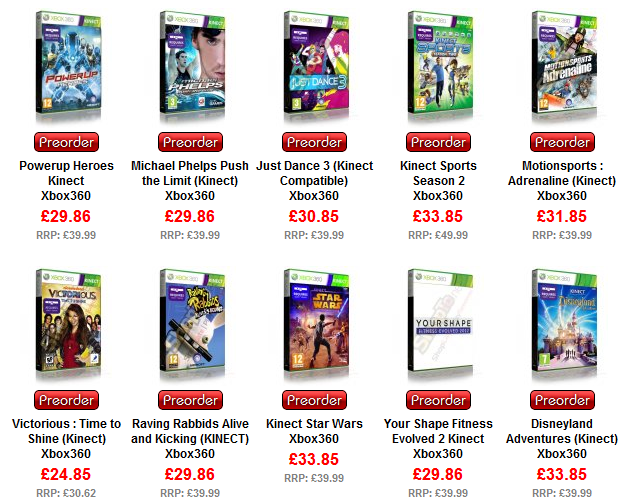 31available
Example application :: robot control
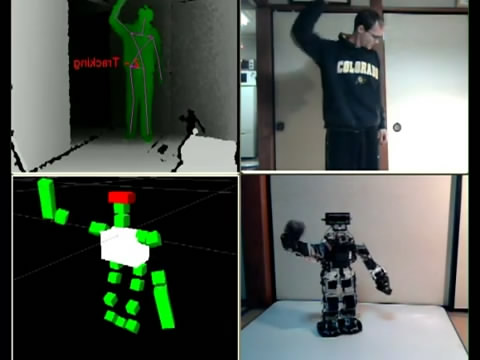 http://www.youtube.com/watch?v=GdSfLyZl4N0
Example application :: robot control
Future possibilities?
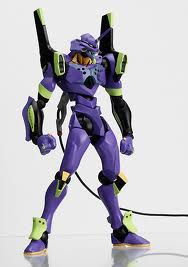 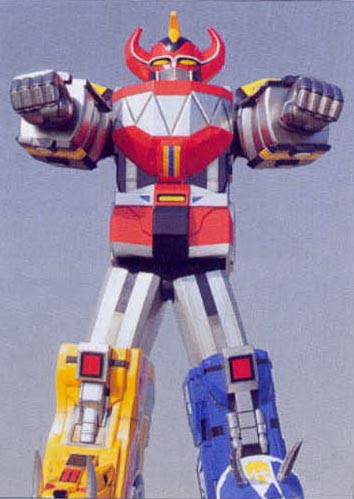 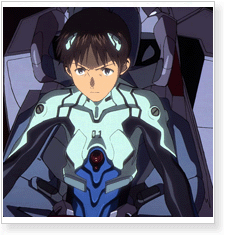 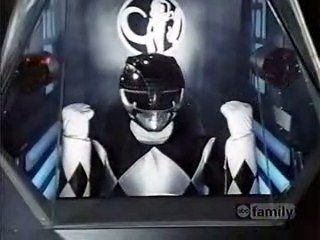 Kinect sensor demystified :: hardware
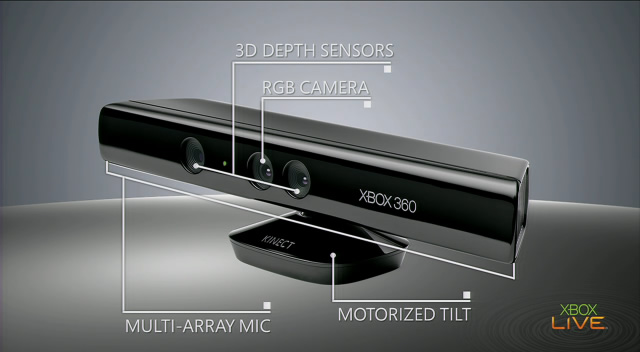 Kinect sensor demystified :: hardware
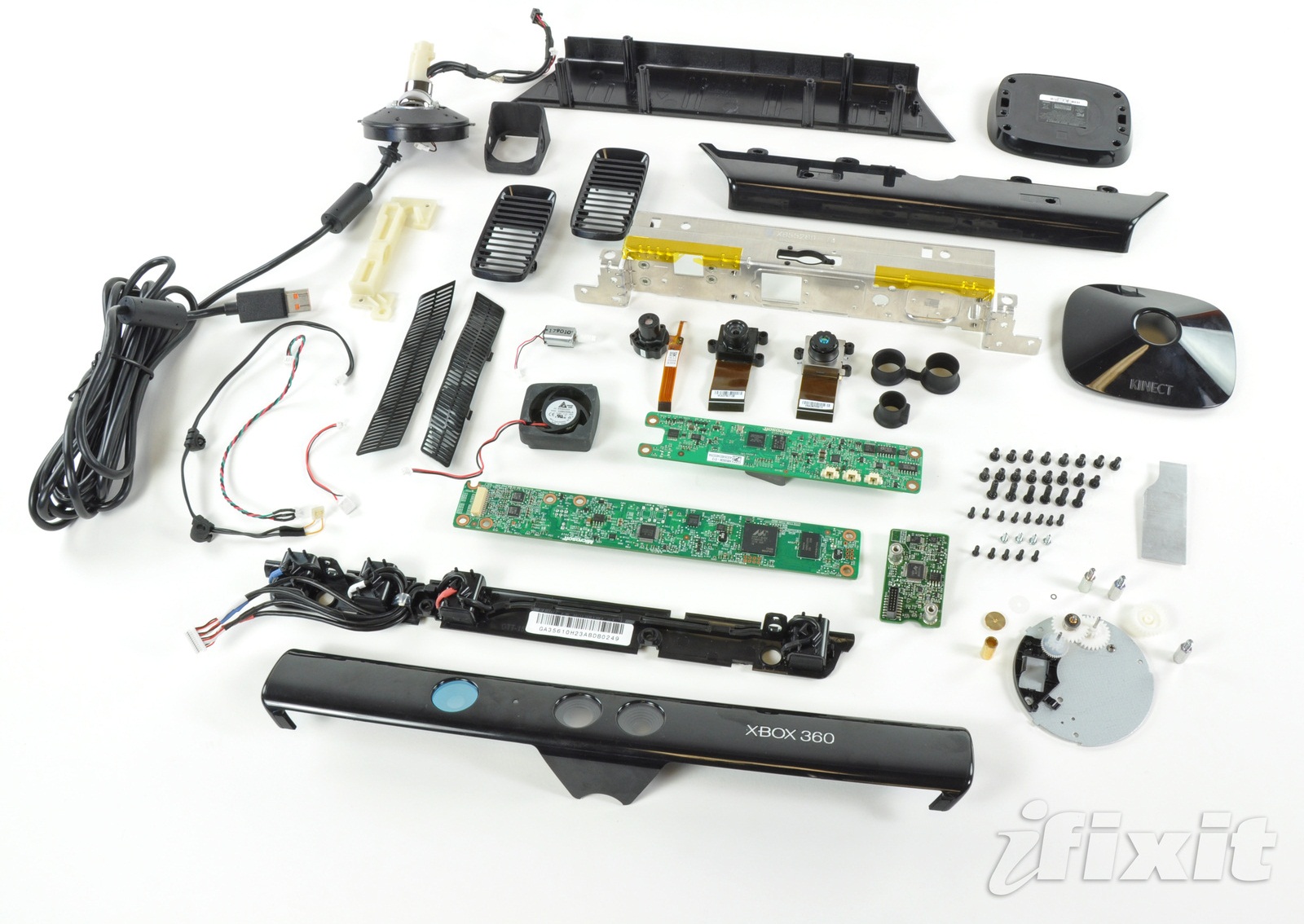 Kinect sensor demystified :: hardware
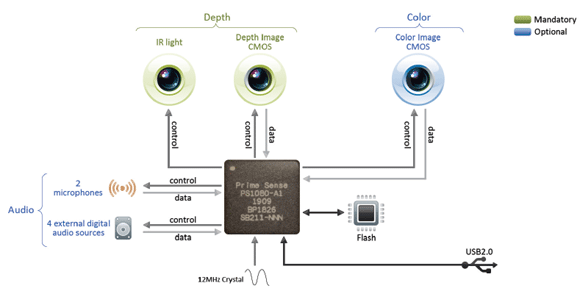 Structured light :: from 2D to 3D
Triangulation
Recovery of 3D information
Points
Through the relationship between camera and projector (2D sources)
Two possibilities
Ray x Plane intersection
Ray x Ray intersection
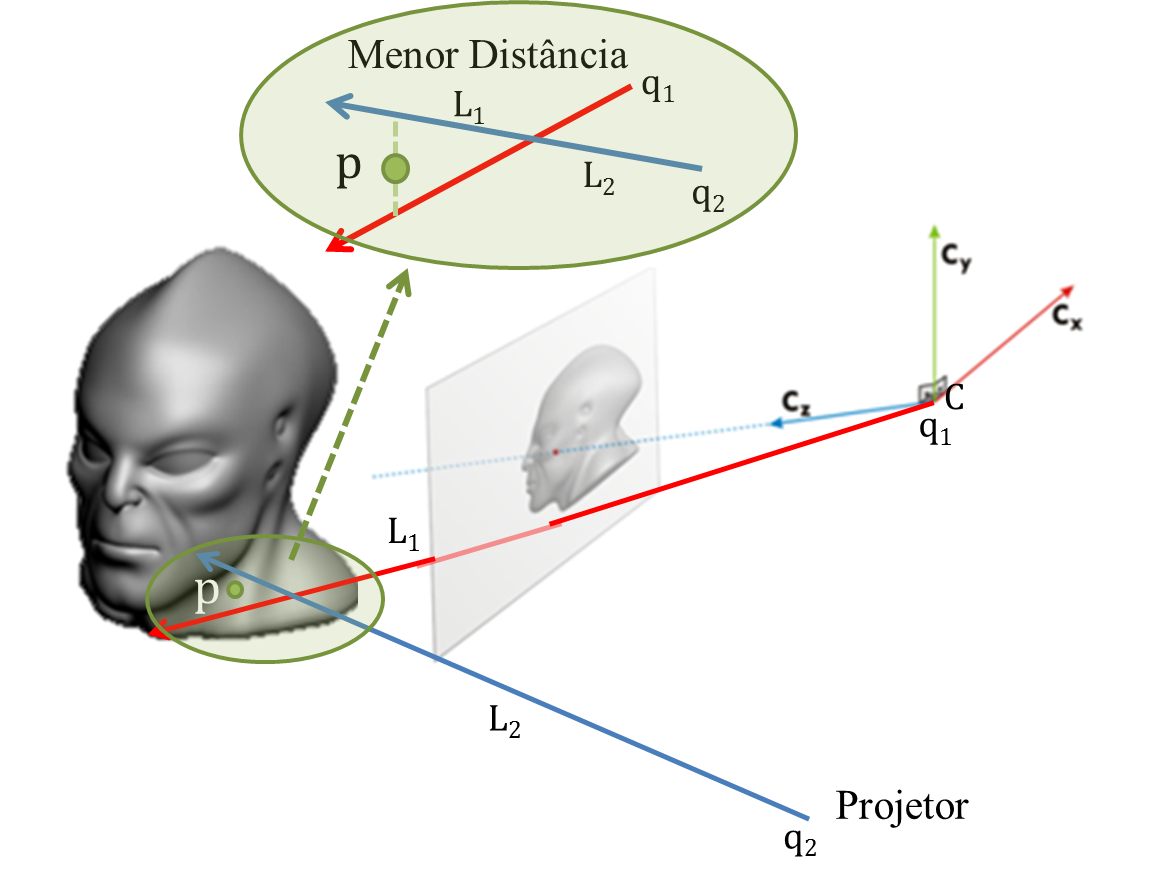 Structured light :: from 2D to 3D
Coding schemes
temporal
spacial
modulated
colored
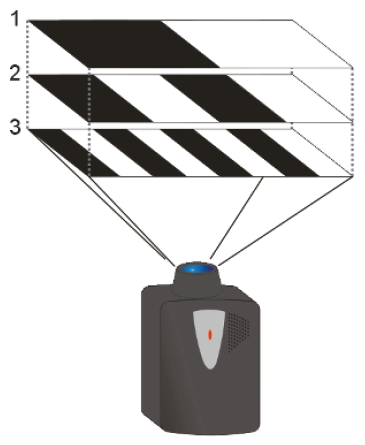 Structured light :: from 2D to 3D
Coding schemes
temporal
spacial
modulated
colored
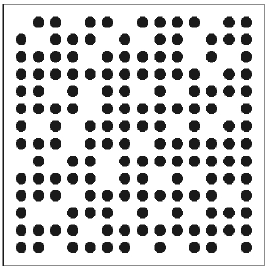 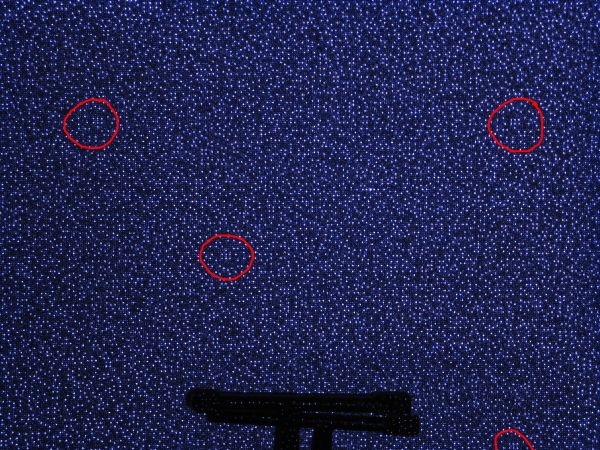 Structured light :: from 2D to 3D
Coding schemes
temporal
spacial
modulated
colored
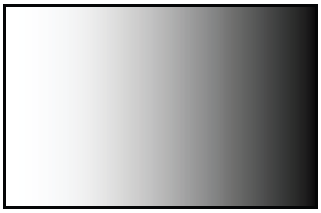 Structured light :: from 2D to 3D
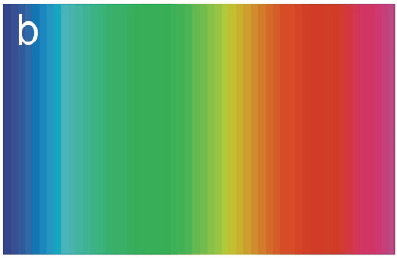 Coding schemes
temporal
spacial
modulated
colored
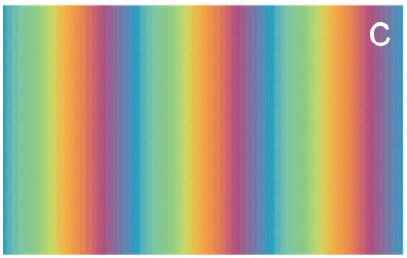 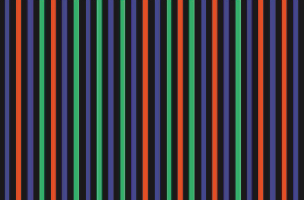 SDKs :: hacks and official
CL NUIhttp://codelaboratories.com/nui
OpenKinecthttp://openkinect.org
OpenNIhttp://www.openni.org
Microsoft Kinect SDKhttp://research.microsoft.com/kinectsdk
How I would do it :: Kinect Adventures
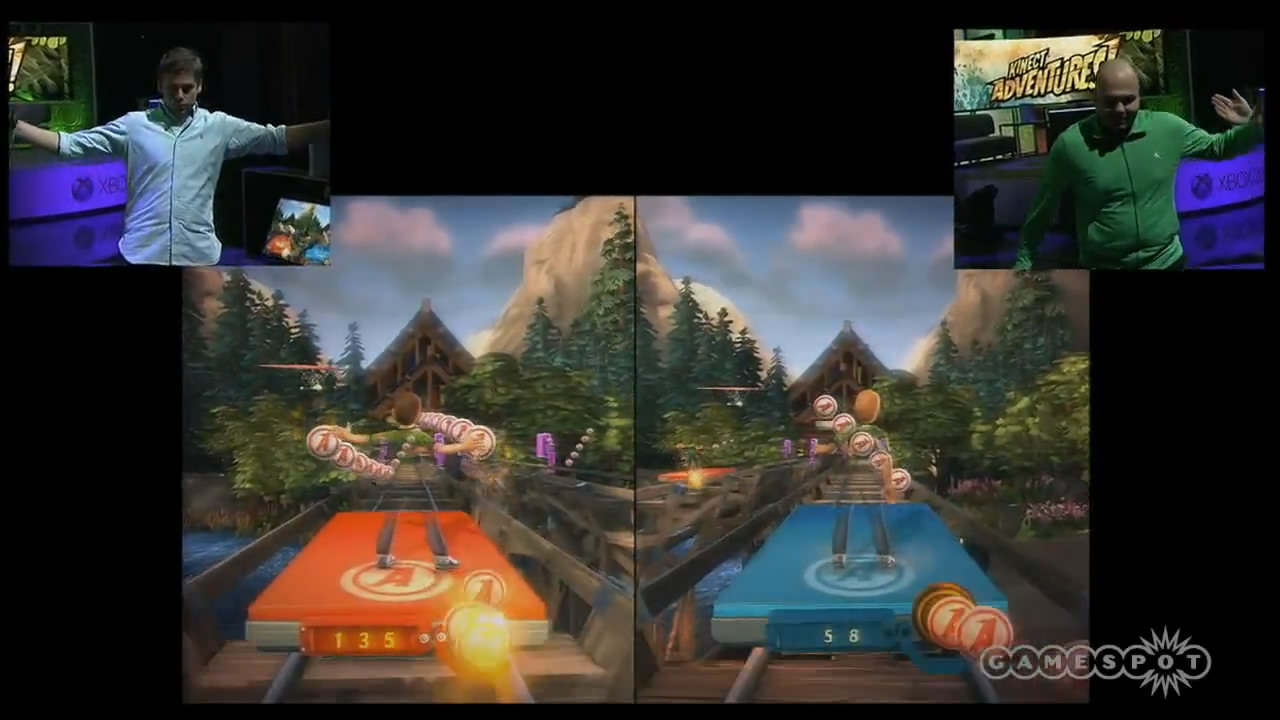 http://www.youtube.com/watch?v=xwgu7n_8RY4
How I would do it :: Kinect Adventures
What information do we have?
RGB, Depth and Skeleton
How to do it?
Skeleton matching
Joint collision
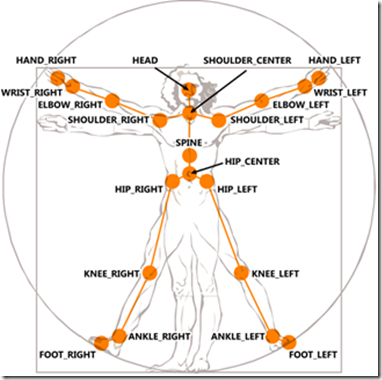 How I would do it :: Kinect Adventures
Skeleton matching
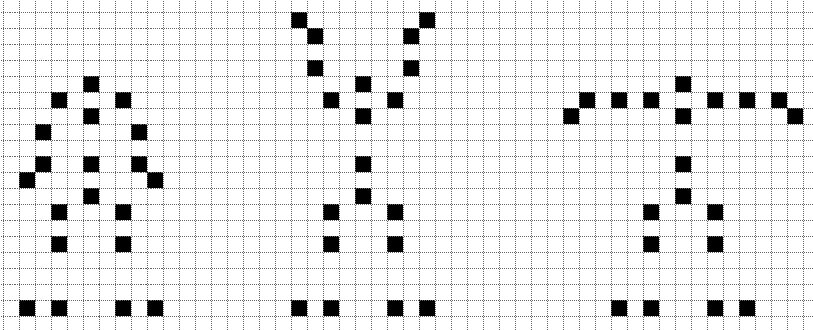 How I would do it :: Kinect Adventures
Joint collision
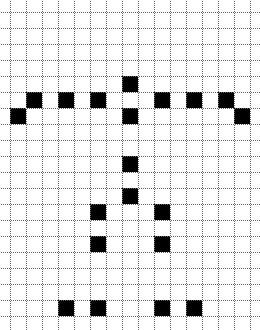 .
.
.
.
.
.
.
.
.
.
.
.
.
.
.
.
.
.
.
.
Questions
Why a dot pattern?
Why a laser?
Why only one IR camera?
Is the dot pattern random?
How is it calibrated?
Why isn’t depth computed everywhere?
Would it work outside?
References
http://www.xbox.com/en-US/Kinect/Home

http://www.cs.washington.edu/education/courses/csep576/11sp/ppt/Kinect.pptx

http://www.slideshare.net/campuspartyvalencia/iniciacin-a-kinect-ppt

http://www.cs.tut.fi/~defee/mmsp/mmsp.5.ppt

http://public.csusm.edu/fangfang/Teaching/StudentNewsPresentation/Fall2010/RafaelFlores.ppt